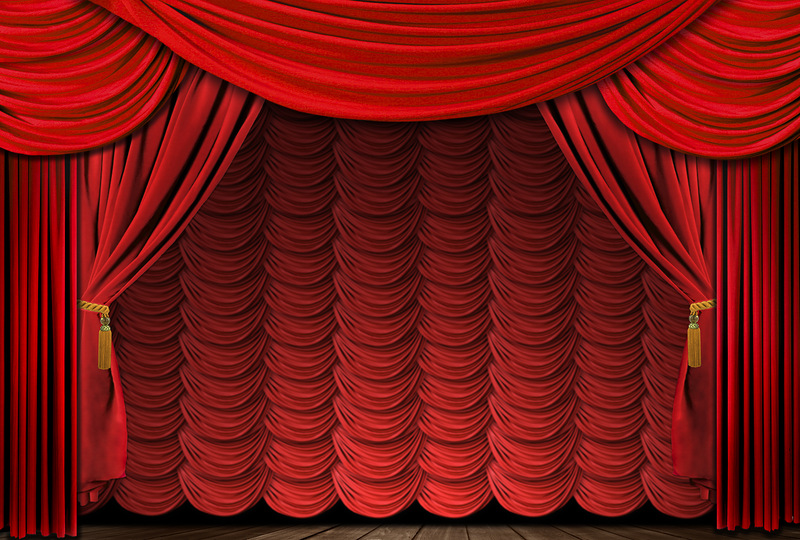 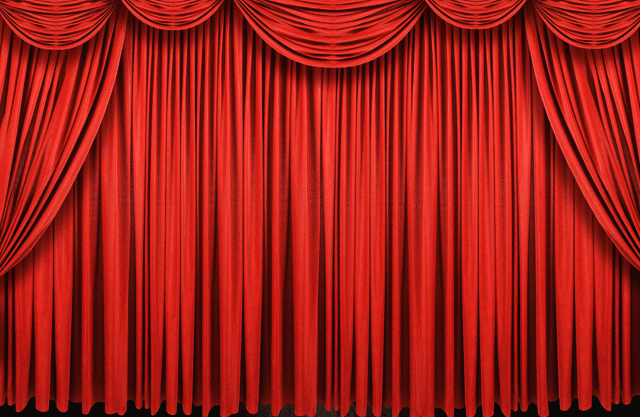 Русский 
драматический
 театр 19 века
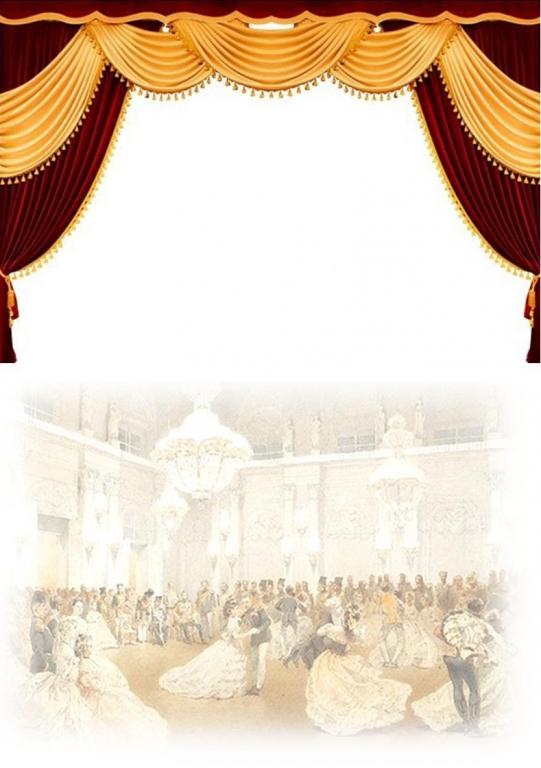 Цели нашего урока: 
       1.Познакомиться с русским 
драматическим театром 19 века. 

2. Выявить особенности романтизма и реализма в русском драматическом театре 19 века.
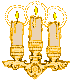 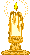 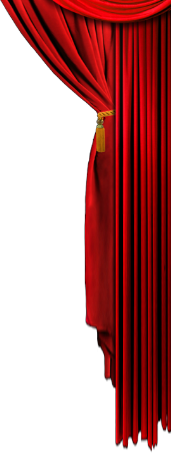 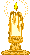 литераторы
сцена
Театр
критики
занавес
актёры
зрители
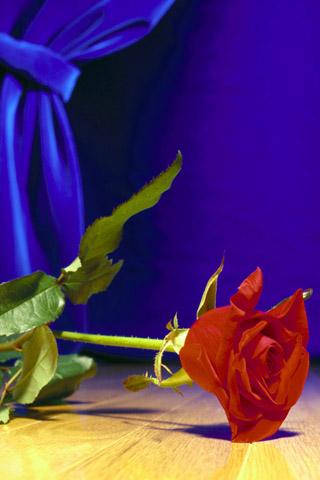 Идти в театр не для того ты должен,
Чтоб ужасов там всяких насмотреться…
По-моему, тот получеловек
Иль человек с ущербом, кто в театр
Идёт за тем, чтоб там ума набраться,-
Для этого театр не создан вовсе…

Невероятное растрогать неспособно.
Пусть правда выглядит всегда правдоподобно:
Мы холодны душой к нелепым чудесам,
И лишь возможное всегда по вкусу нам…
Театр
Барокко
Классицизм
Романтизм
Реализм
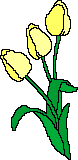 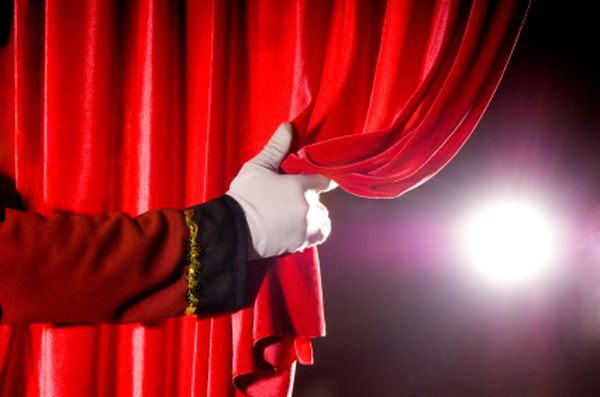 Русский театр 
19 века
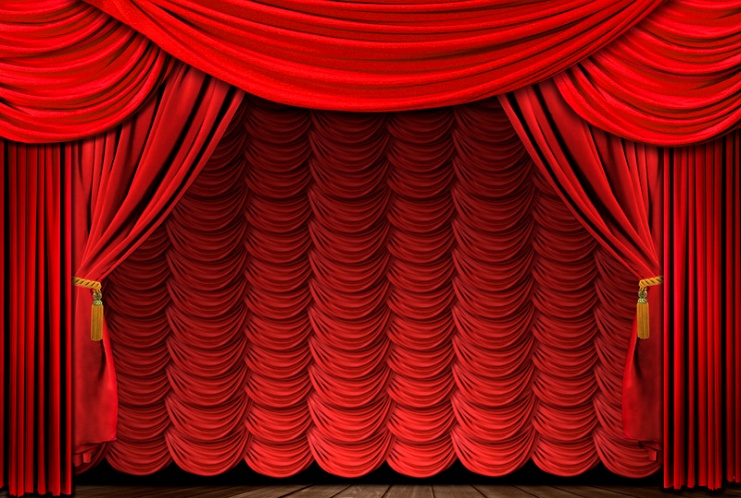 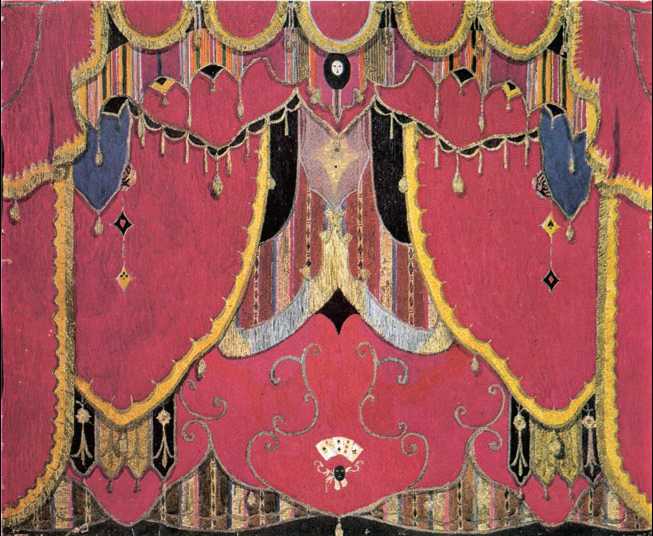 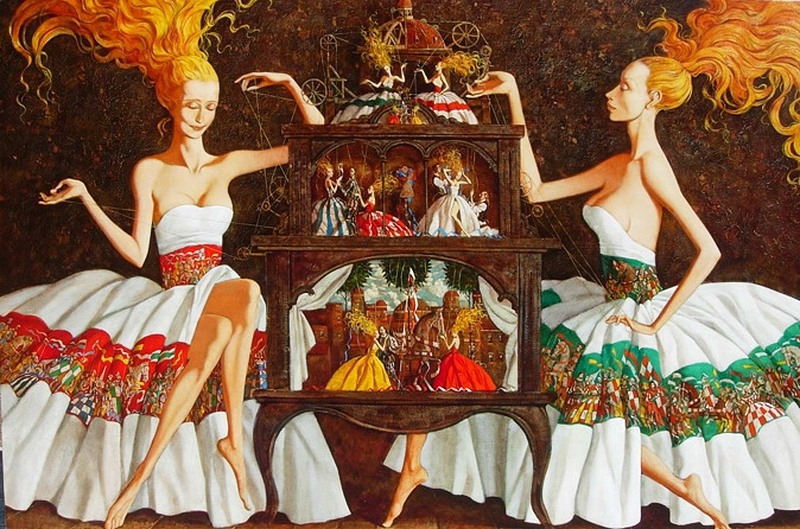 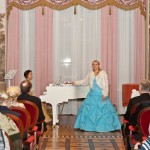 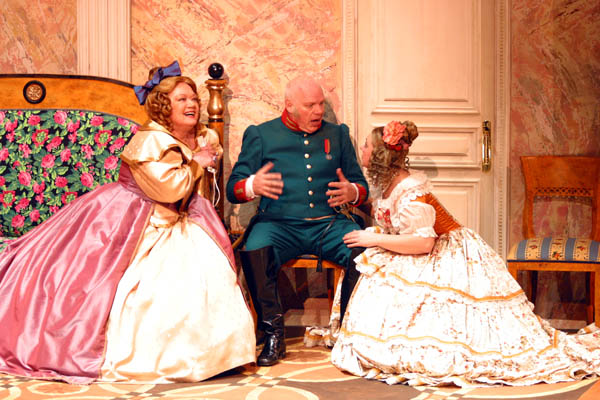 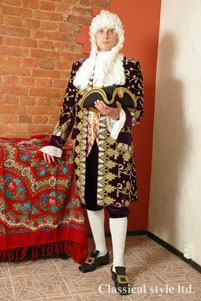 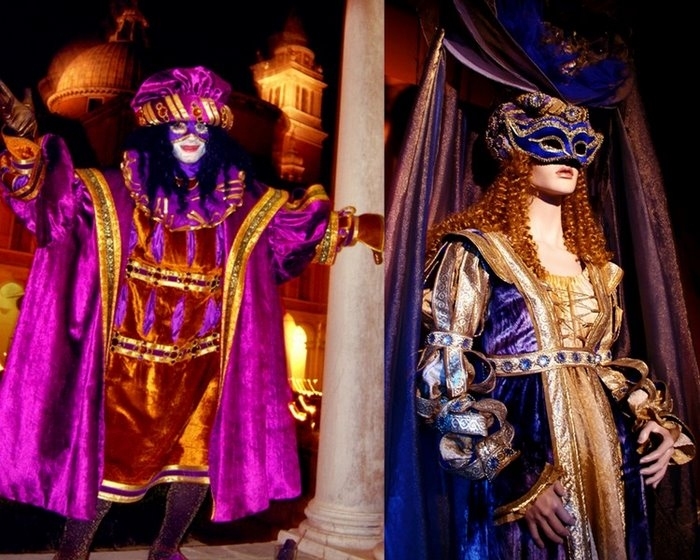 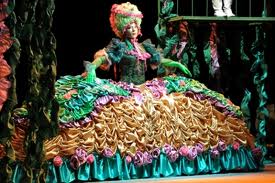 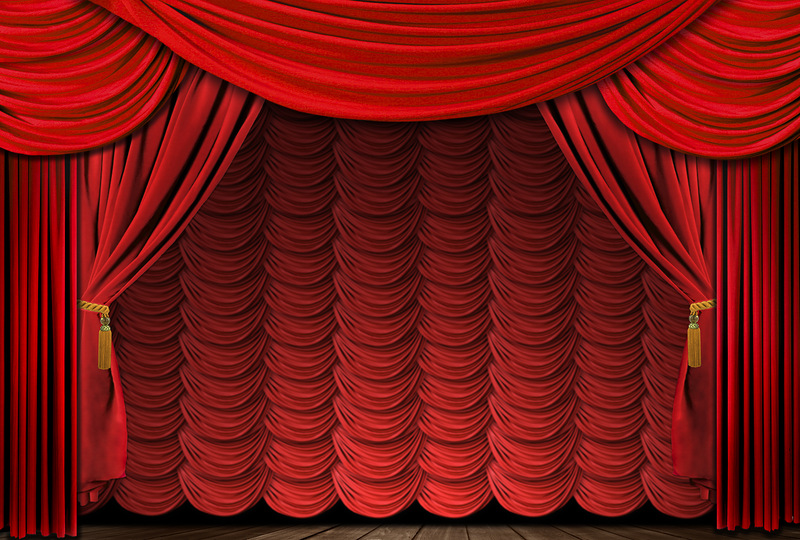 Театр – это мысли 
свободный полёт,
Театр – здесь 
фантазия щедро цветёт.
В театре сердец 
расплавляется лёд.
И чудо рождается здесь
Круглый год
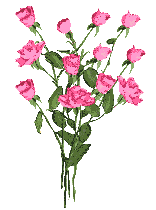 Спасибо за урок!
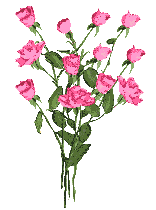 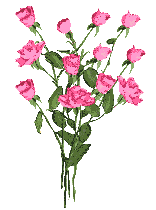 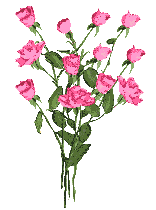 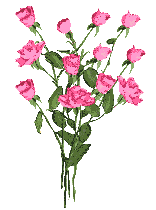